Цель моей педагогической работы:
Воспитание у учащихся толерантного поведения и правильного понимания всего многообразия культур нашего мира.
- Развитие личности  как носителя  языка с ее этно-, социо-, психологическими особенностями, способной ощущать язык как высший дар, национальную и общечеловеческую ценность;
  Развитие чувства национального самосознания и общероссийского сознания, чувства любви к своему отечеству на основе традиций  родной культуры и воспитание чувства национальной терпимости, уважения к другим национальным культурам;
-  Овладение речевой деятельностью – рецептивной, помогающей ребенку приобщиться к накопленной человечеством культуре, и продуктивной, развивающей творческий потенциал личности;
   Приобщение учащихся  к богатству и красоте родного  слова, запечатленного  в письменных памятниках национальной культуры, художественных  произведениях, образцовых текстах устной и письменной речи;
  развитие способностей восприятия, понимания,  интерпретации содержания  художественного текста  как условия для воспитания  любви и интереса к родной речи;
 постижение через язык, художественную литературу мировоззрения  народа, его истории, философии, культуры, всей системы нравственных и духовных ценностей.
Задачи  педагогической  деятельности:
развивать в коллективе гуманные отношения, умение жить среди людей;
пробуждать в детях стремление понять себя, формировать свой характер;
воспитывать личность, адаптированную к условиям современной жизни, уважающую чужое и свое мнение, умеющую ценить прекрасное; личность здоровую, добрую, умную, сильную.
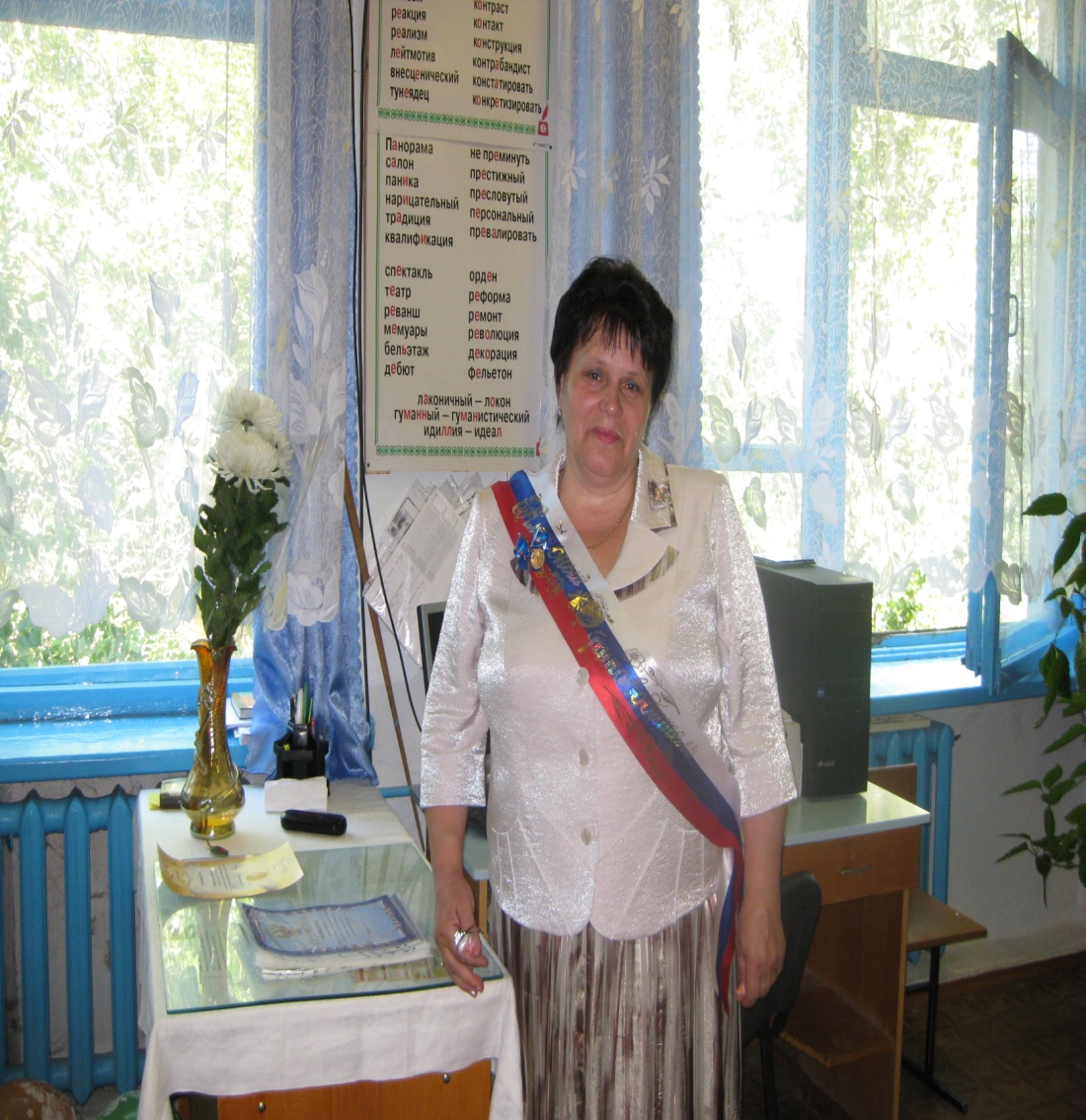 Школьные годы чудесные…
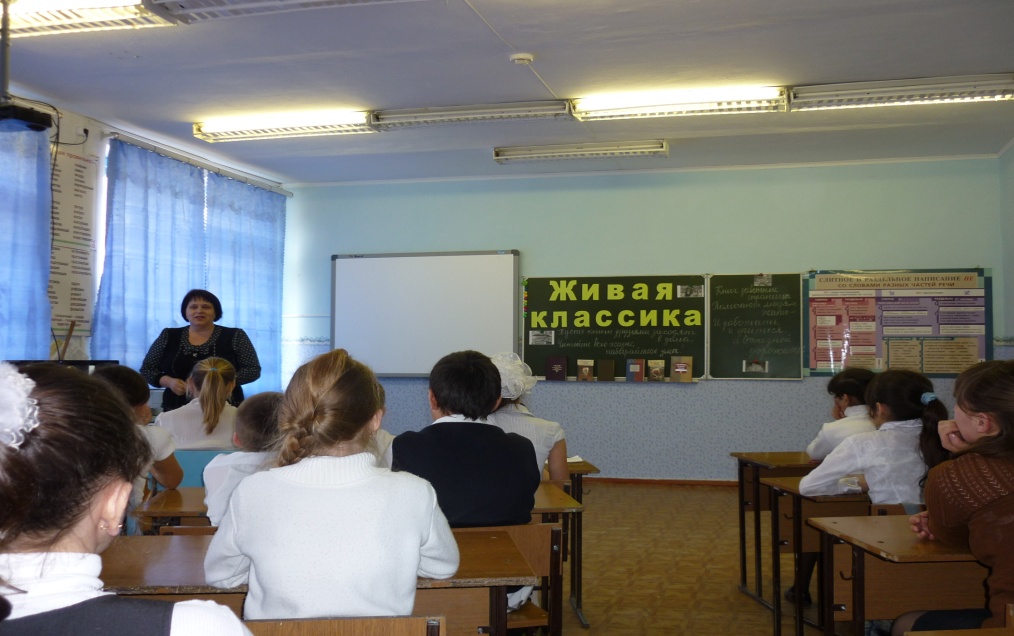 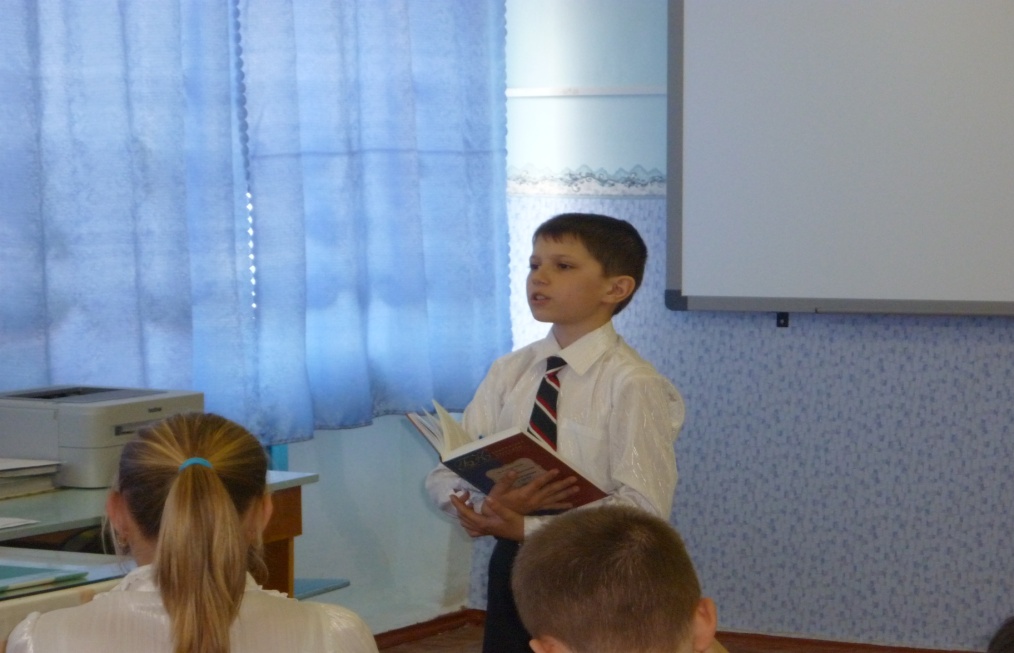 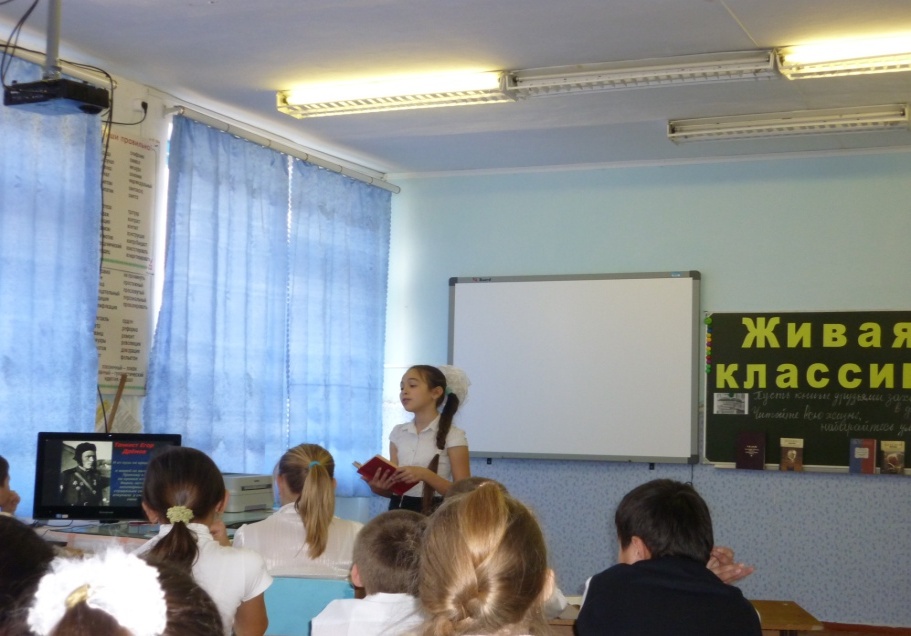 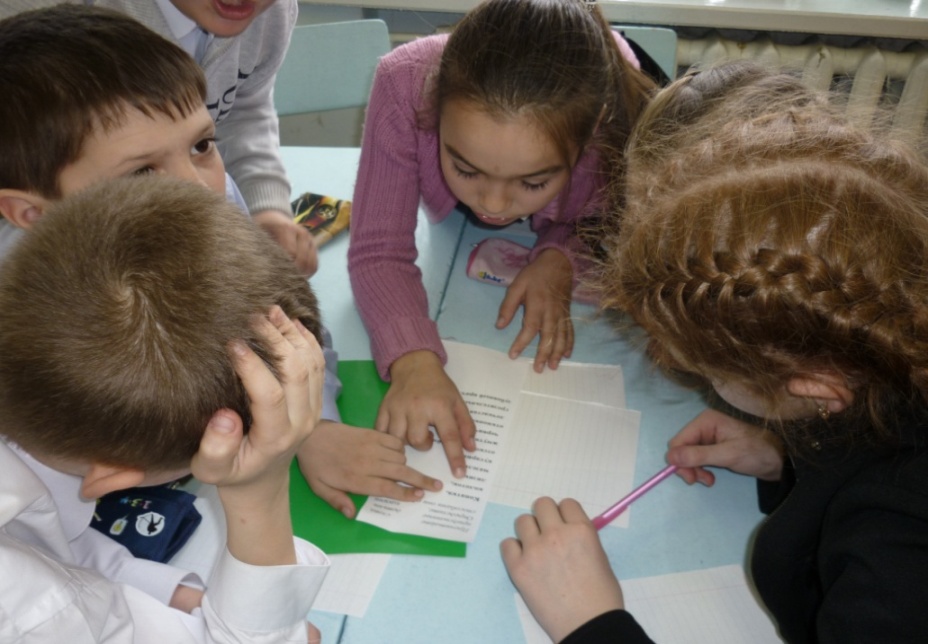 В 2012-2013 учебном  году была  проведена большая работа по активизации  знаний учащимися 5, 6, 7, 11 кл. по русскому языку и литературе в урочное и внеурочное время.  Систематическая подготовка к ЕГЭ порадовала 100% обученностью и хорошим  качеством. Экзамены сданы без «2».      Герасименко Д.(11кл.)приняла участие в краевом этапе XI Всероссийского конкурса «Лучший урок письма» ( Сочинение «Россия – Родина моя…». Результаты ждем.   Учащиеся 6Б класса: Пугачева Е., Астраданцев В, Черевиченко Д. – участники районного конкурса «Живая классика». Пугачева  Е. заняла – 2м. Она же представляла район в краевом конкурсе «Живая классика» и получила грамоту за участие.   1 место заняли в конкурсе новогодней сказки (5 кл.)   Учащиеся 11 класса приняли активное участие  в интересном внеклассном  открытом мероприятии «2012 год – год Российской истории».    С 15.03.2013.-23.03.2013г. – активное участие в школьной неделе русского языка и литературы (1. Открытие недели в актовом зале. 2. «Живая классика» для 5,6,7 кл.) 5 апреля районный семинар завучей по УВР на базе  МКОУ СОШ №10. Дан  открытый урок по литературе в 6 кл.  по теме «Родная природа в стихотворениях поэтов XX века» с применением современных технологий   Многие дети приняли активное участие в олимпиадах разного уровня и порадовали нас хорошими результатами        Северо-западное отделение Российской Академии Образования  Инновационный институт продуктивного обучения прислали благодарственные письма (О. Н. Шевченко) за  организацию и проведение   Всероссийского конкурса по литературе «ПЕГАС», «Русский медвежонок- 2012».     Из года в год являюсь членом комиссии  районной  олимпиады по русскому языку и литературе в  9-11 кл., членом комиссии в конкурсе «Учитель года», секретарем педагогического совета МКОУ СОШ №10.